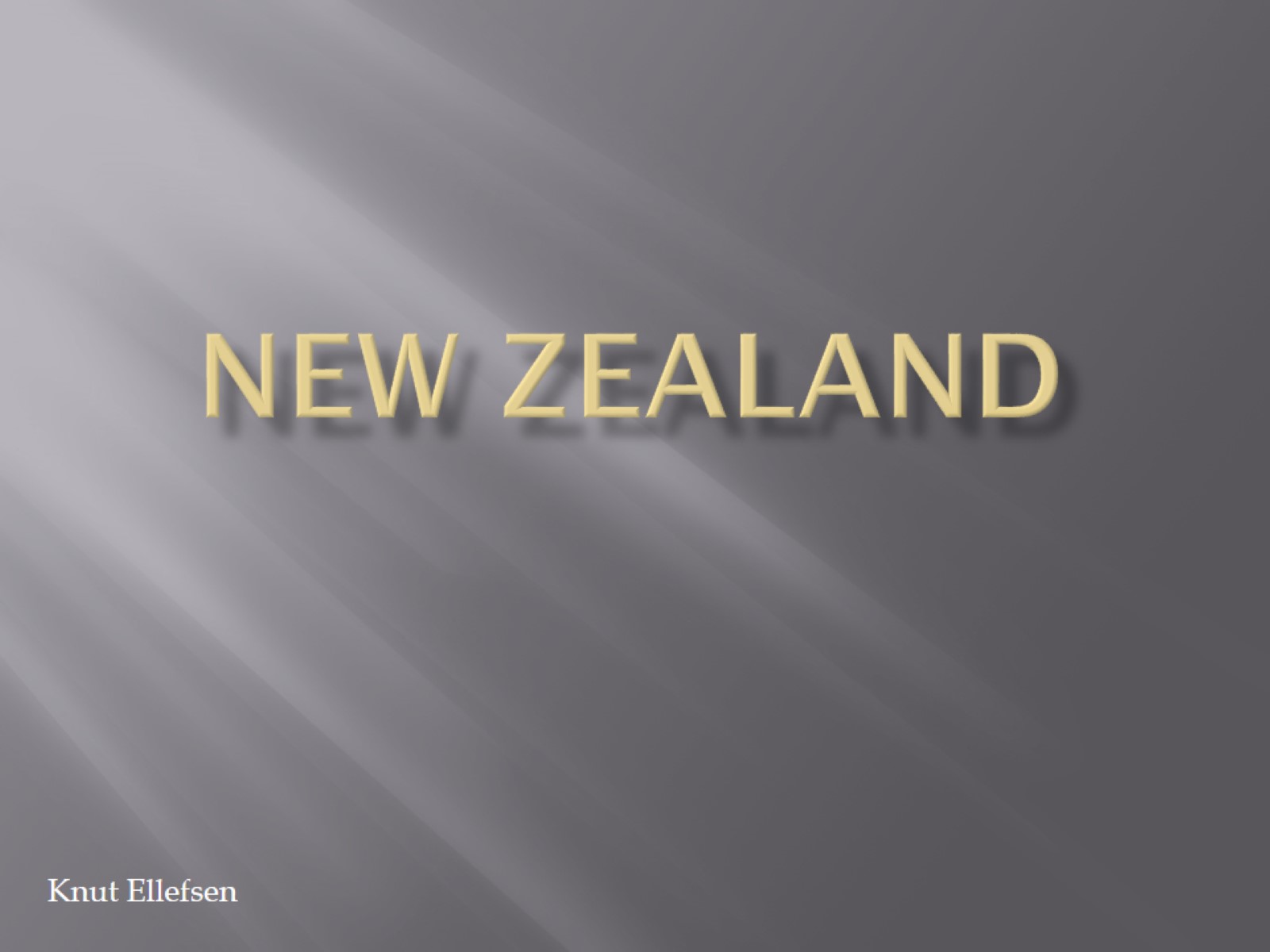 New Zealand
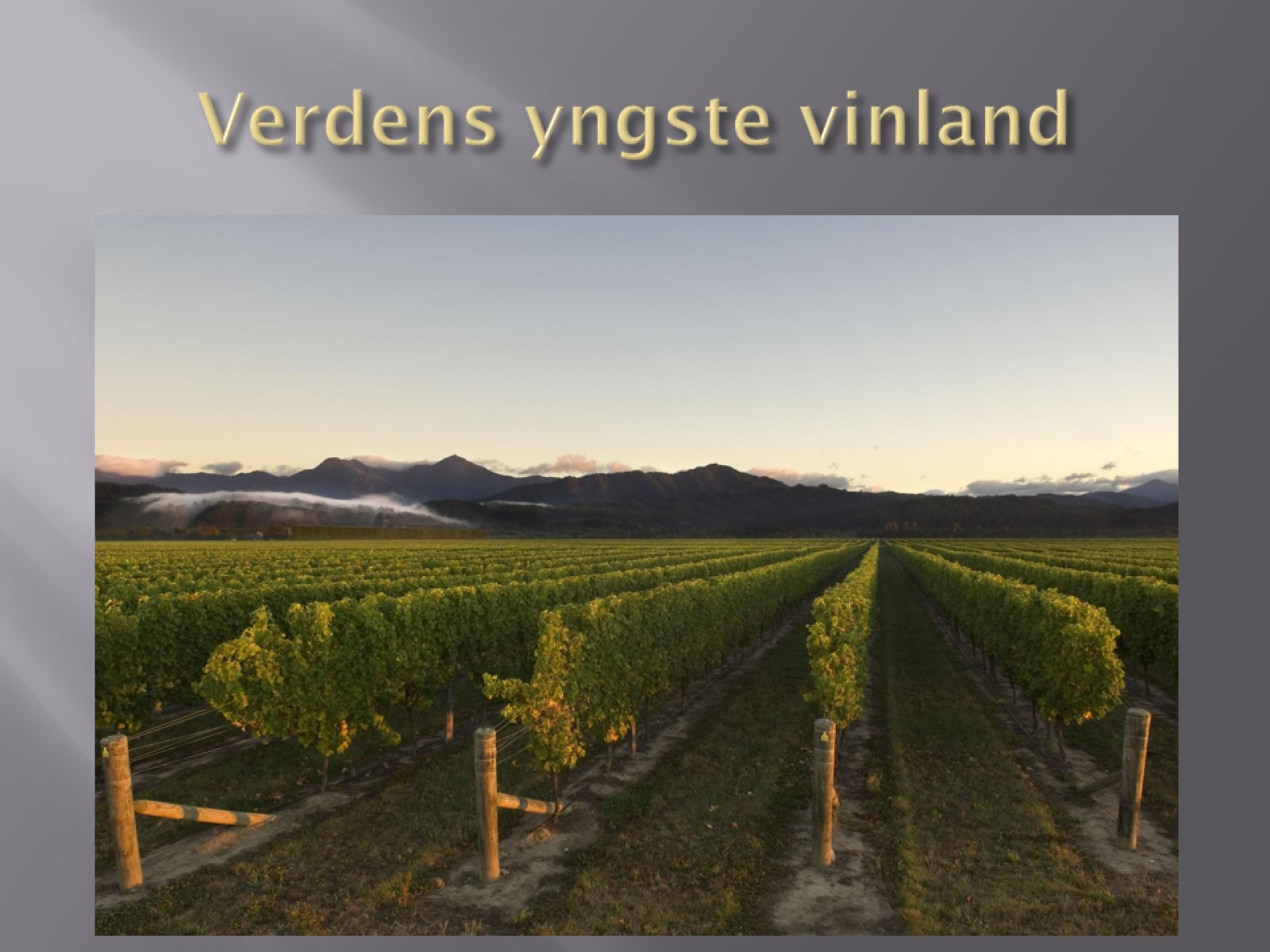 Verdens yngste vinland
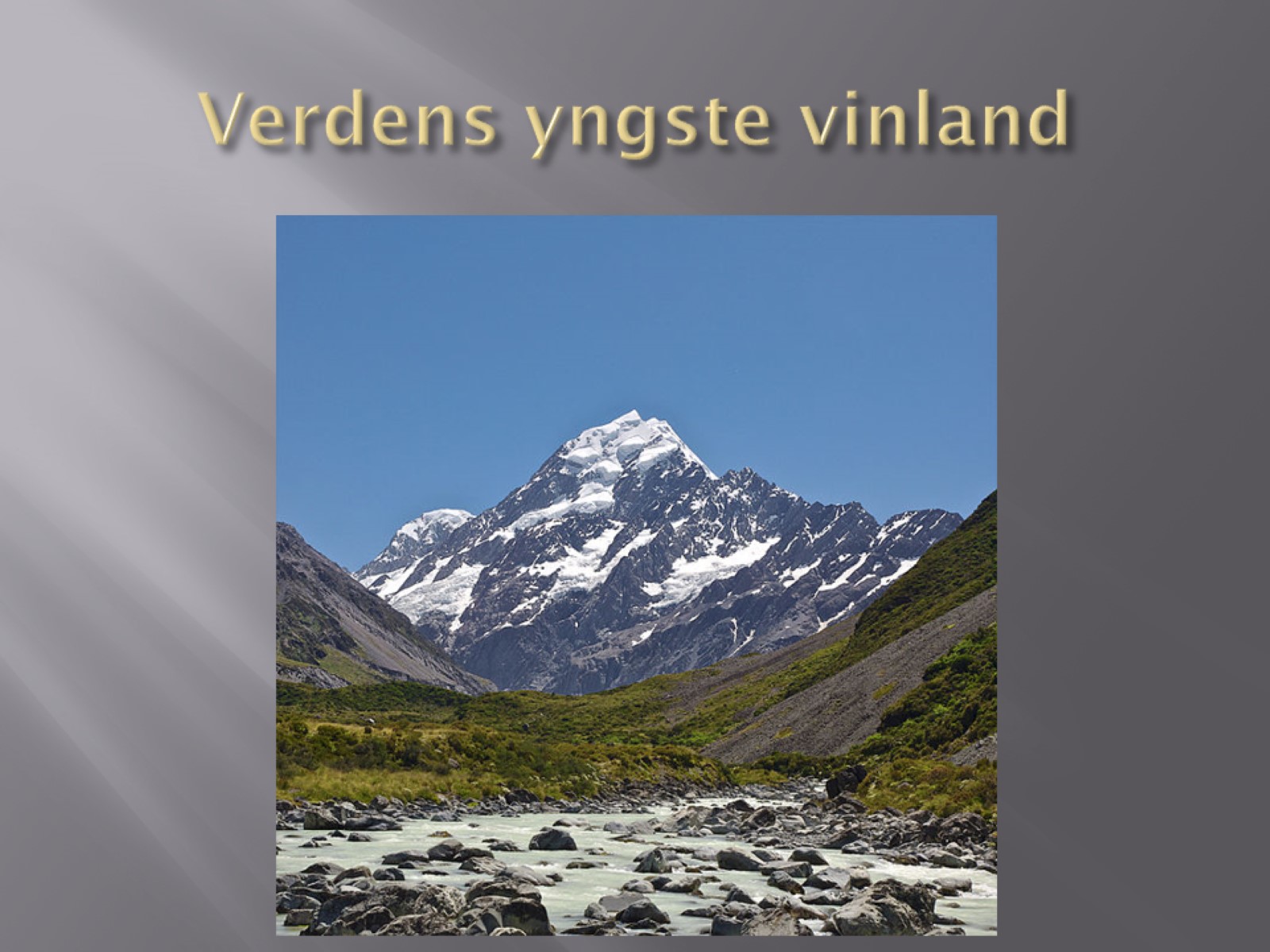 Verdens yngste vinland
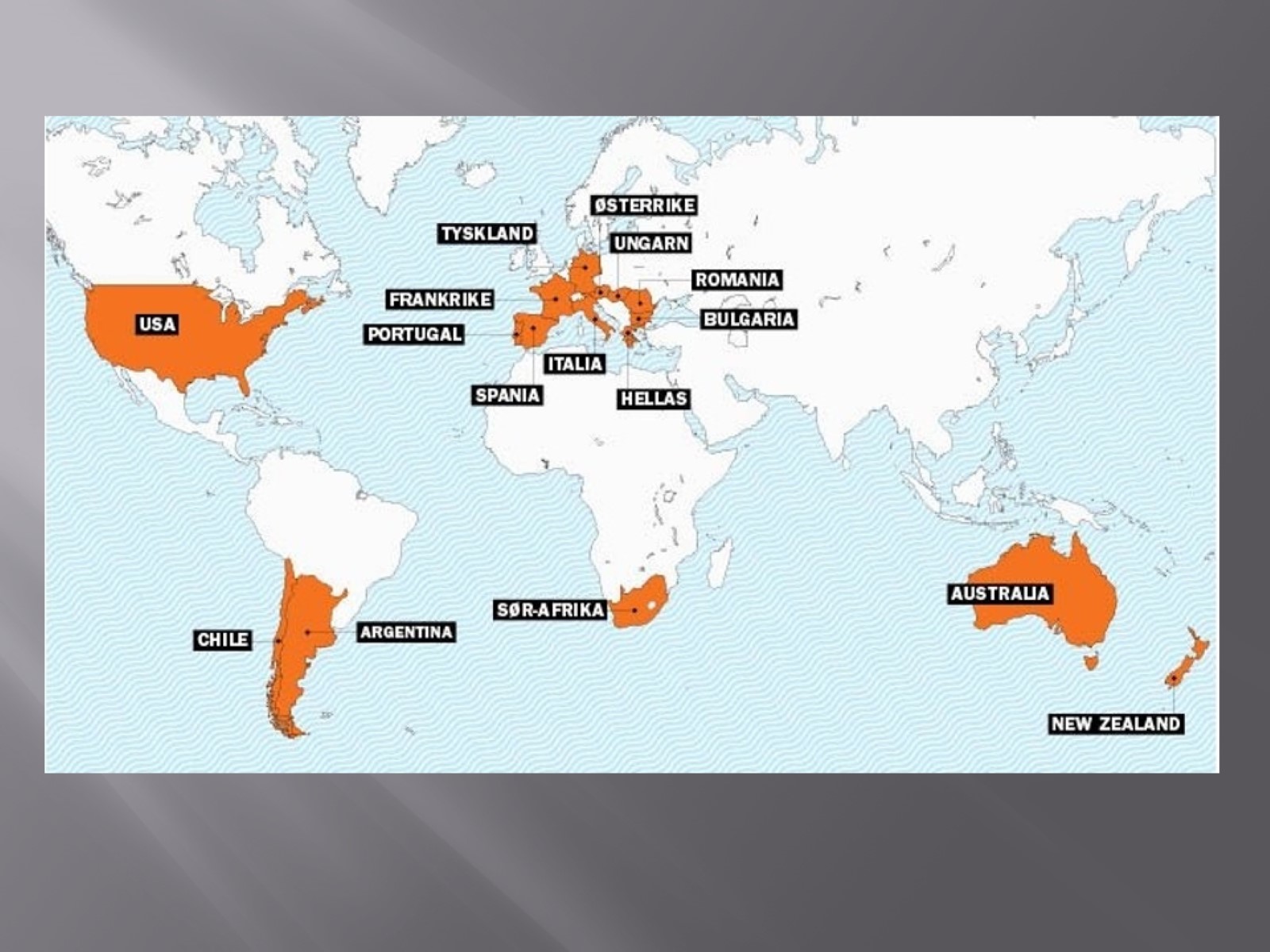 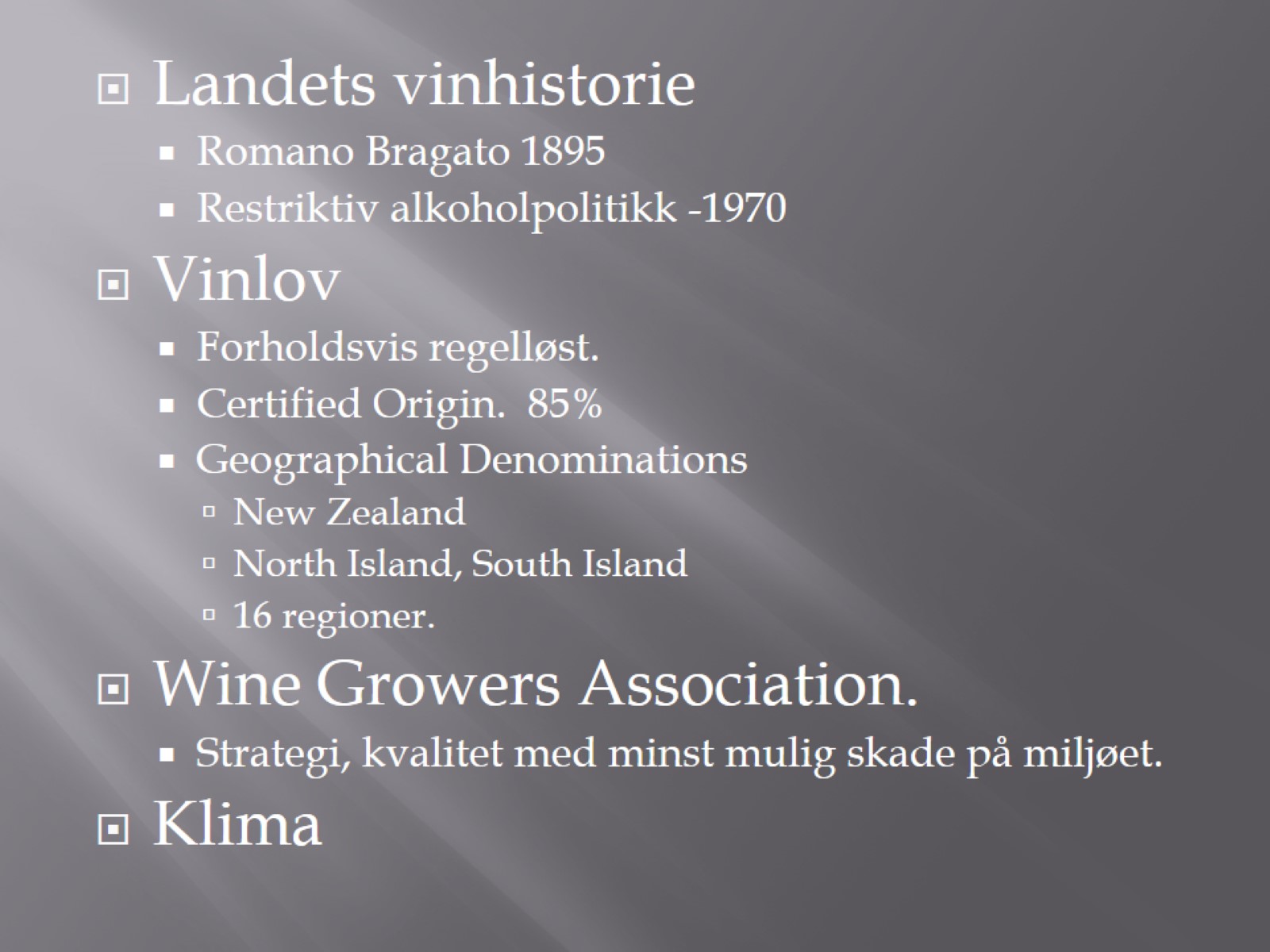 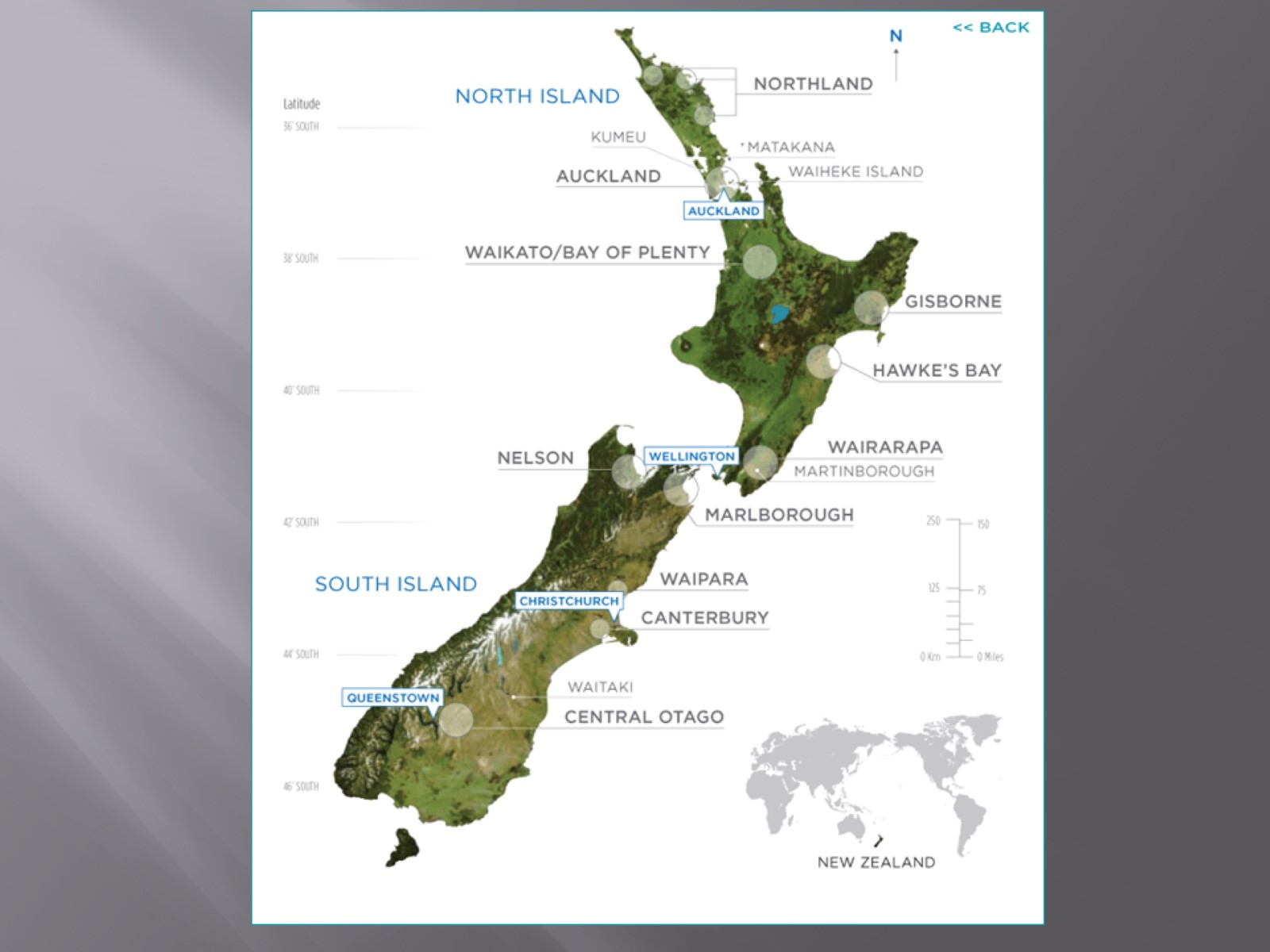 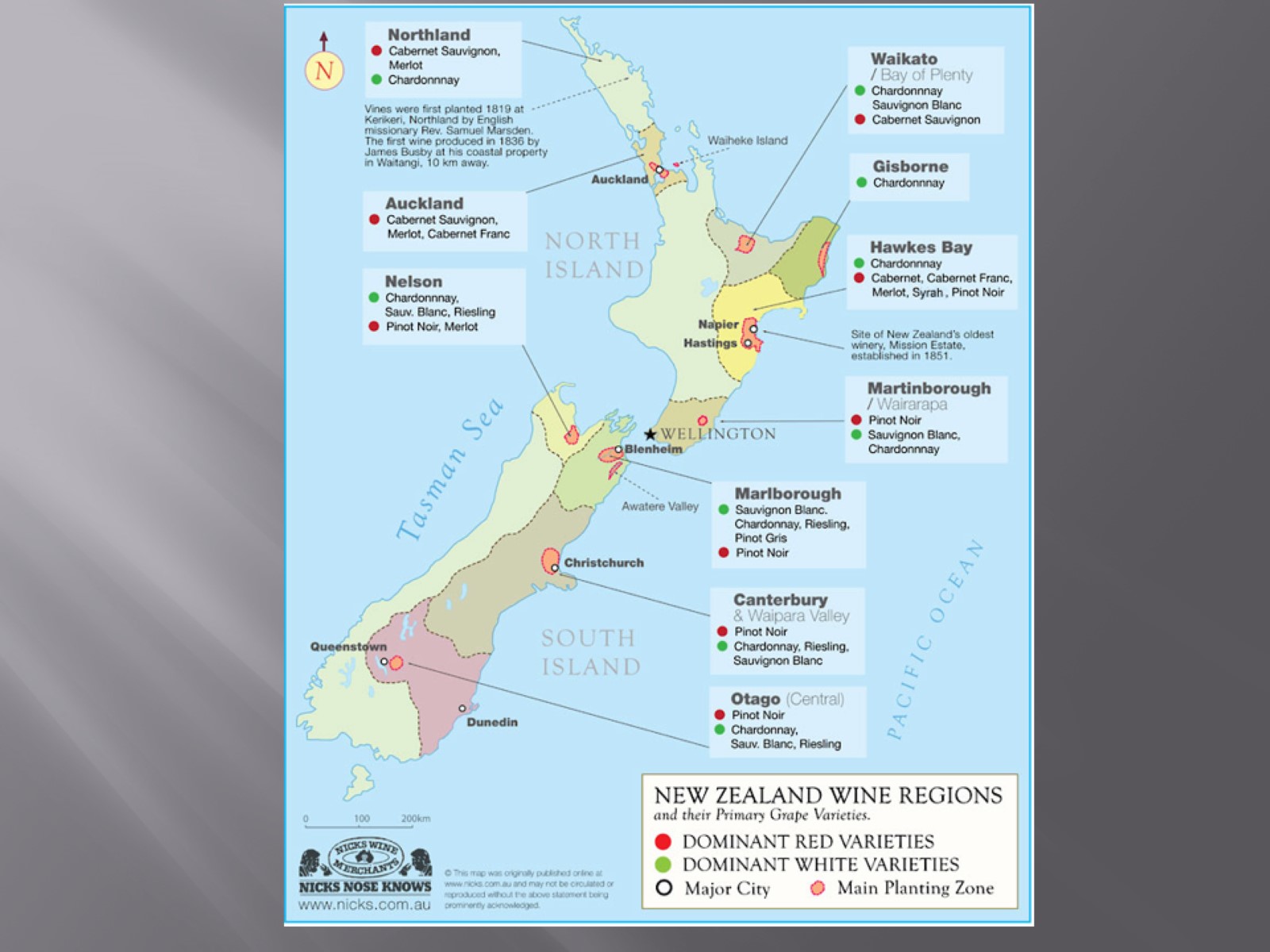 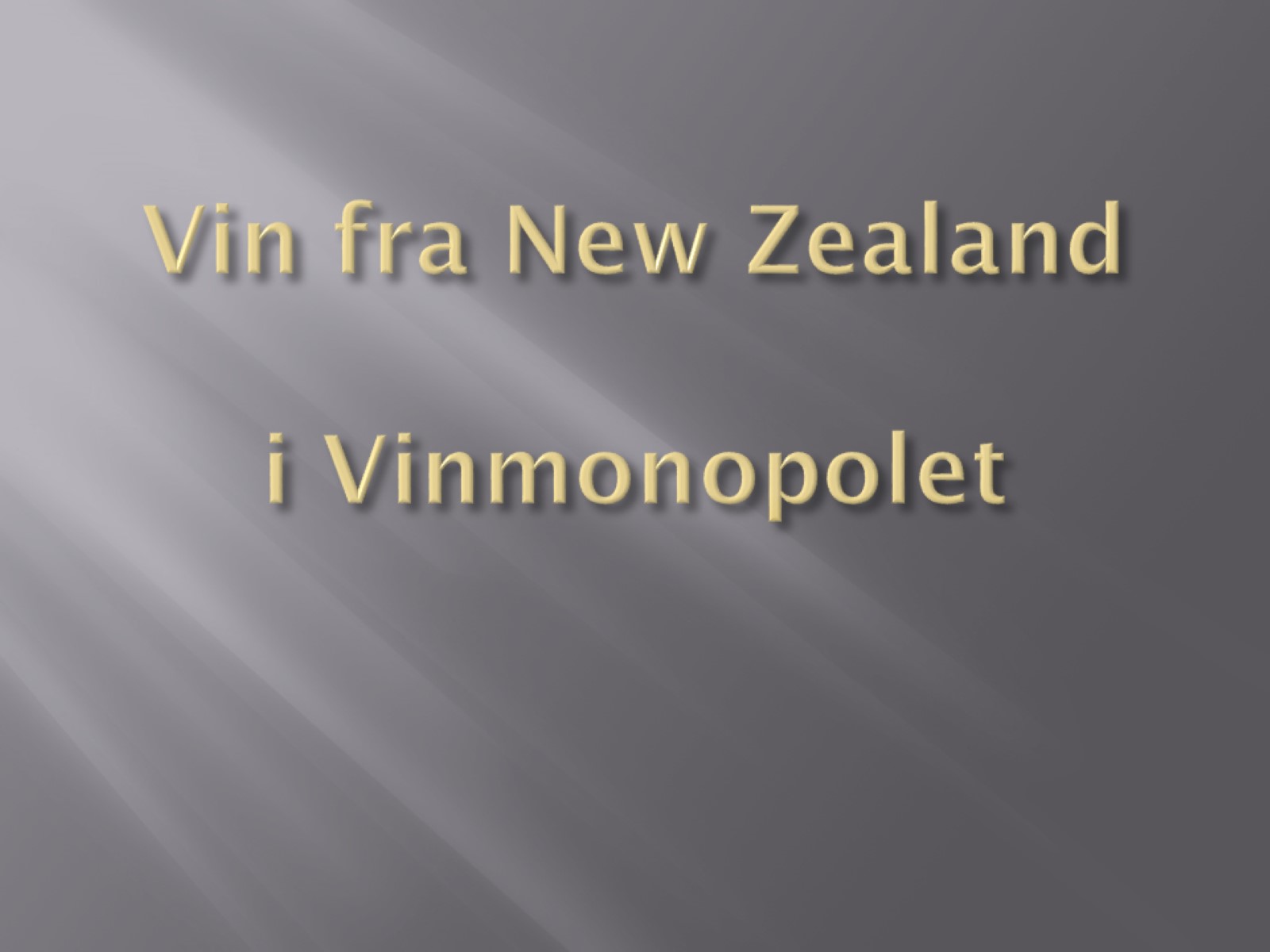 Vin fra New Zealand i Vinmonopolet